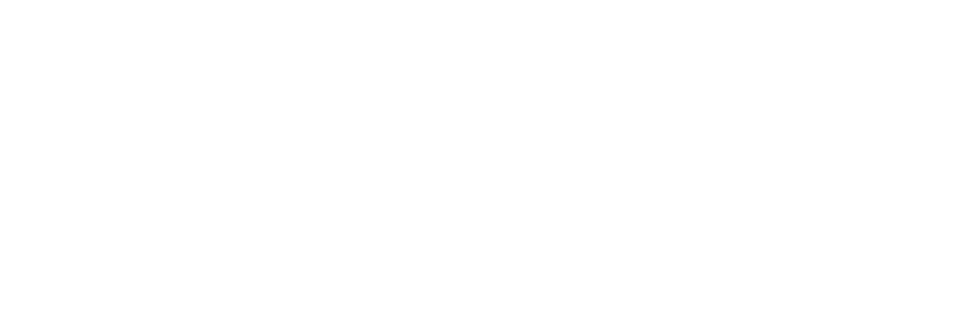 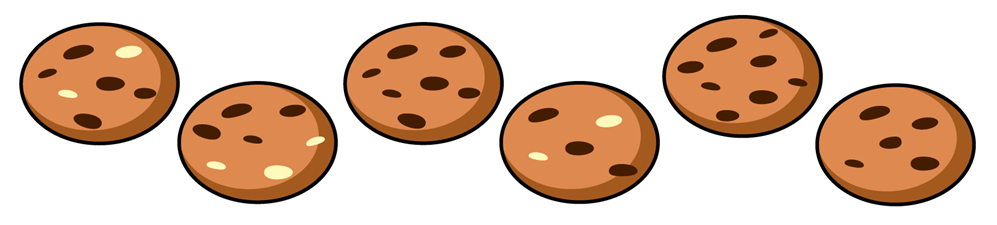 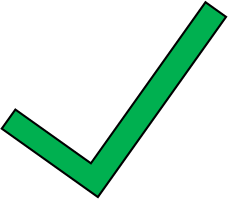 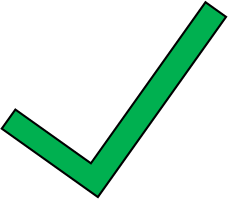 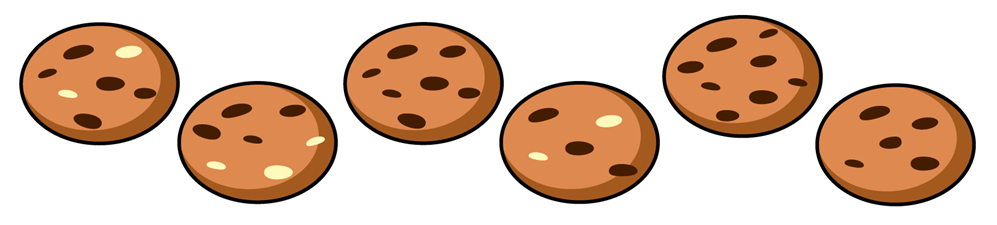 They will each get 2 cookies.
6
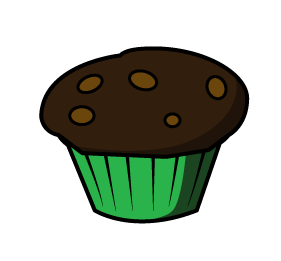 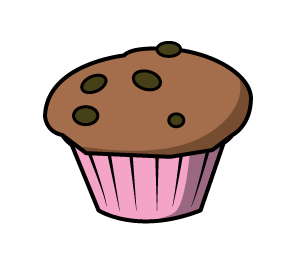 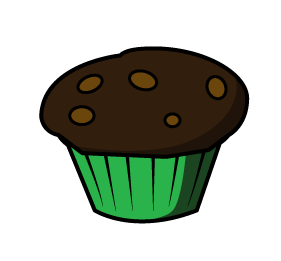 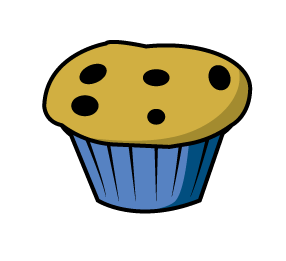 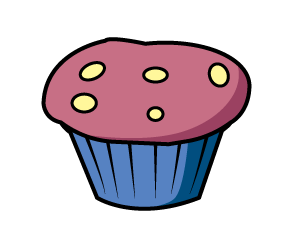 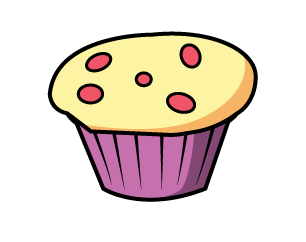 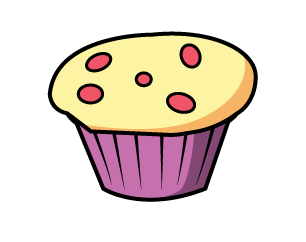 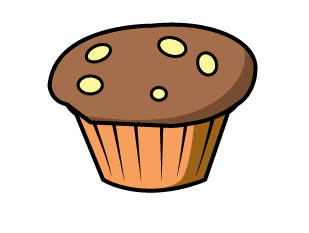 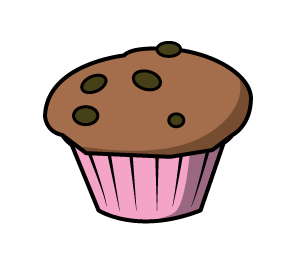 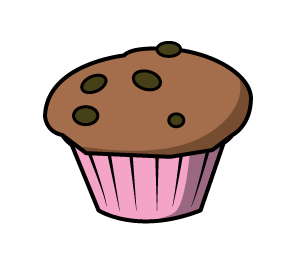 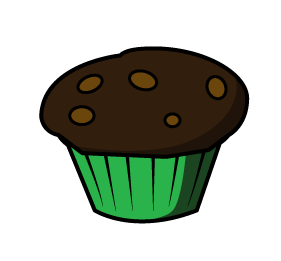 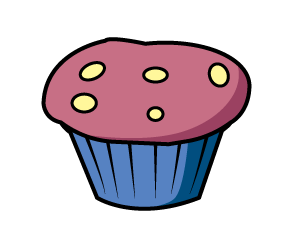 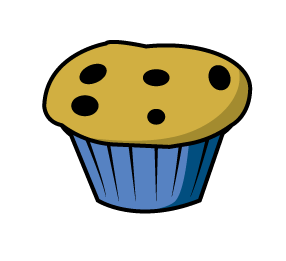 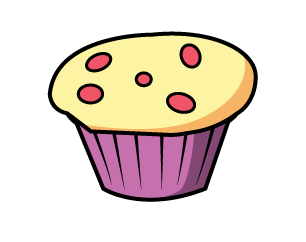 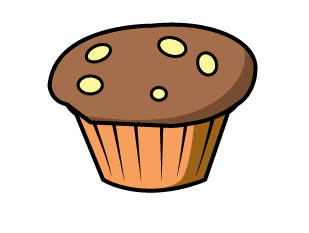 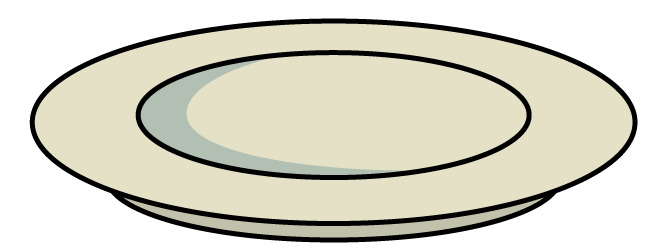 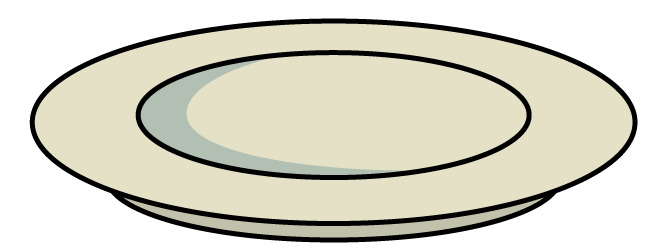 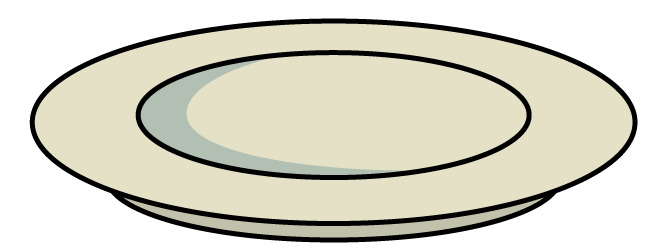 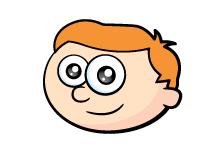 I can see a different way to make 3 parts.
I will draw lines to make 3 equal parts.
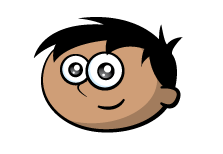 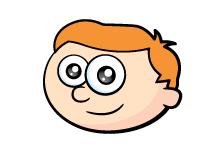 I will draw lines to make 3 equal parts.
I can see a different way to make 3 parts.
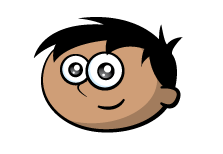 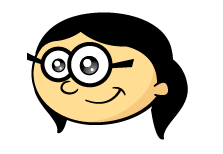 I’ve noticed a pattern.
21
7
?
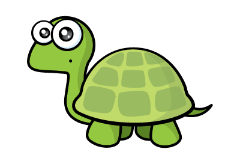 I’ve noticed a pattern.
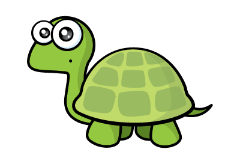 Have a go at questions 1 – 3 on the worksheet
45
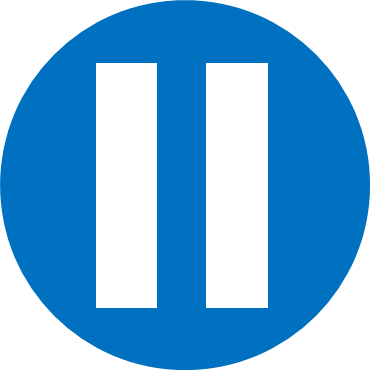 Have a think
45
?
15
15
15
Jack has one third of his birthday money left.
Dora has half of her birthday money left.
They both have £10 left.







What do you know?     What can you find out?
£30
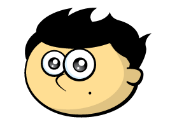 10
10
10
They received £50 altogether
spent
left
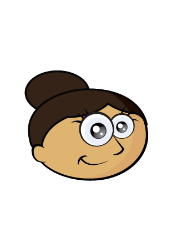 10
10
10
spent
left
£20
Jack had £30 altogether.
Dora had £20 altogether.
Jack spent £20
Dora spent £10
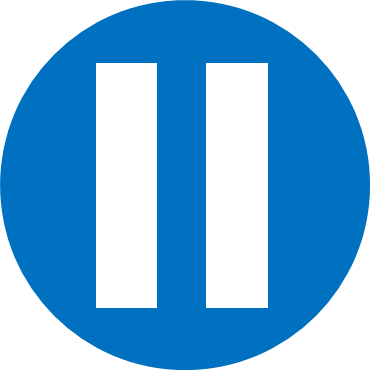 Have a think
Jack spent £10 more than Dora.
Have a go at the rest of the questions on the worksheet